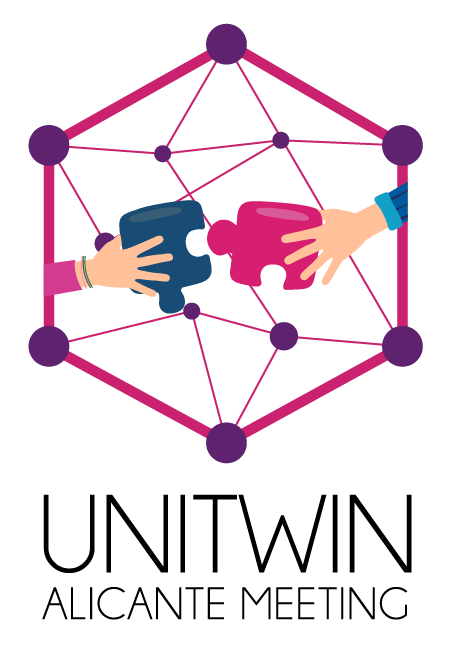 TITULO
Autores
Organización/Afiliación
MATERIALES Y MÉTODOS
OBJETIVOS
Su texto aquí
Su texto aquí
INTRODUCCIÓN
Su texto aquí
Su texto aquí
RESULTADOS
Su texto aquí
Su texto aquí
REFERENCIAS
CONCLUSIONES
Su texto aquí
Su texto aquí